Example: Drive the IDF curve from data below and find intensity for duration  6 sec., and frequency  5  yrs.?



نرسم العلاقة بين المعطيات فاذا كانت العلاقة طردية يعني ان المعطى عمق وليس شدة






نحول العمق الى شدة بعد ان نقسم العمق على الزمن ونرنب الجدول الجديد
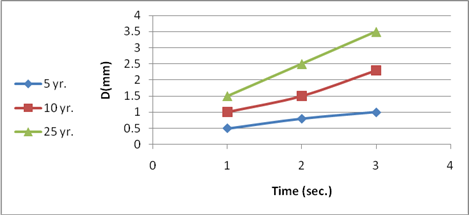 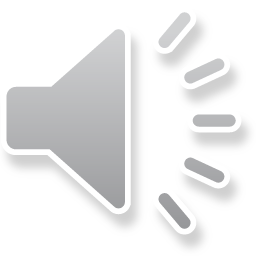 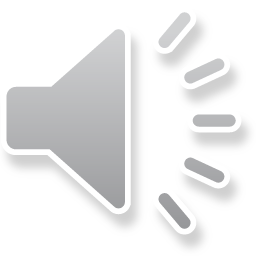 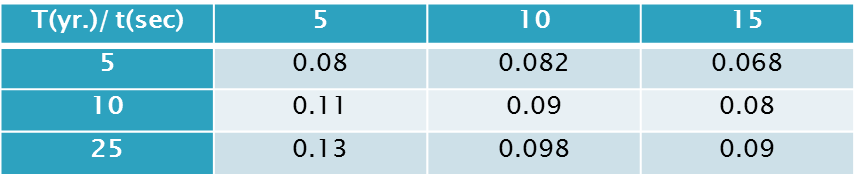 نرسم العلاقة الجديدة فتكون عكسية , وبعدها نستخرج الشدة عند زمن 6 ثواني وتردد 5 سنوات
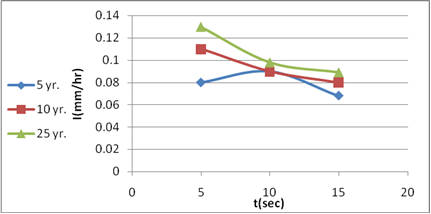